展览展示
行业研究报告
汇报人：OfficePLUS
01.
展示设计概念
02.
展示设计特点
03.
展示设计任务
04.
展示设计发展
PART ONE
展示设计概念
展示概念的认同
展示概念的认定
展览陈列展示的异同
展示设计概念的认定
在这里输入你的正文，阐述与关键词标题相关的具体内容，若字数太多酌情先删减文案，再缩小字号
在这里输入你的正文，阐述与关键词标题相关的具体内容，若字数太多酌情先删减文案，再缩小字号
在这里输入你的正文，阐述与关键词标题相关的具体内容，若字数太多酌情先删减文案，再缩小字号
展示设计的流程
绘制
样图
图纸
会审
细部
推敲
在这里输入你的正文，阐述与关键词标题相关的具体内容，若字数太多酌情先删减文案，再缩小字号
在这里输入你的正文，阐述与关键词标题相关的具体内容，若字数太多酌情先删减文案，再缩小字号
制定
方案
在这里输入你的正文，阐述与关键词标题相关的具体内容，若字数太多酌情先删减文案，再缩小字号
项目
策划
在这里输入你的正文，阐述与关键词标题相关的具体内容，若字数太多酌情先删减文案，再缩小字号
在这里输入你的正文，阐述与关键词标题相关的具体内容，若字数太多酌情先删减文案，再缩小字号
展示设计的分类
按维度
按对象
平面设计
建筑设计
在这里输入你的正文，阐述与关键词标题相关的具体内容，若字数太多酌情先删减文案，再缩小字号
在这里输入你的正文，阐述与关键词标题相关的具体内容，若字数太多酌情先删减文案，再缩小字号
立体设计
工业设计
在这里输入你的正文，阐述与关键词标题相关的具体内容，若字数太多酌情先删减文案，再缩小字号
在这里输入你的正文，阐述与关键词标题相关的具体内容，若字数太多酌情先删减文案，再缩小字号
空间设计
商业设计
在这里输入你的正文，阐述与关键词标题相关的具体内容，若字数太多酌情先删减文案，再缩小字号
在这里输入你的正文，阐述与关键词标题相关的具体内容，若字数太多酌情先删减文案，再缩小字号
展示设计的观点
狭义说
在这里输入你的正文，阐述与关键词标题相关的具体内容，若字数太多酌情先删减文案，再缩小字号
广义说
两种观点
在这里输入你的正文，阐述与关键词标题相关的具体内容，若字数太多酌情先删减文案，再缩小字号
展示设计的定义
以展品为主角
集功能为一体
这里输入你的正文，阐述与关键词标题相关的具体内容，若字数太多酌情先删减文案，再缩小字号在这里输入你的正文，阐述与关键词标题相关的具体内容，若字数太多酌情先删减文案，再缩小字号
这里输入你的正文，阐述与关键词标题相关的具体内容，若字数太多酌情先删减文案，再缩小字号在这里输入你的正文，阐述与关键词标题相关的具体内容，若字数太多酌情先删减文案，再缩小字号
PART TWO
展示设计特点
展示设计的异同
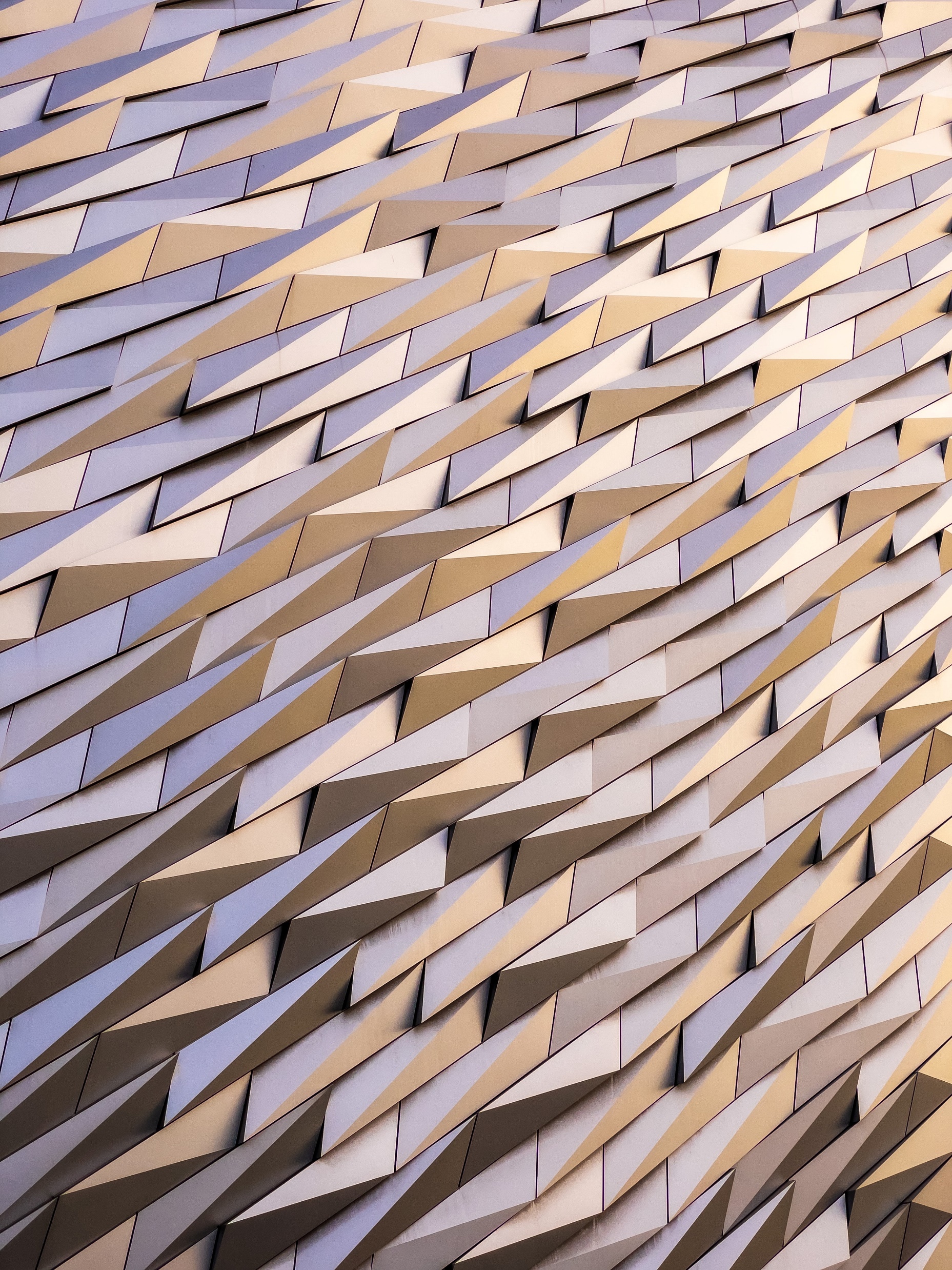 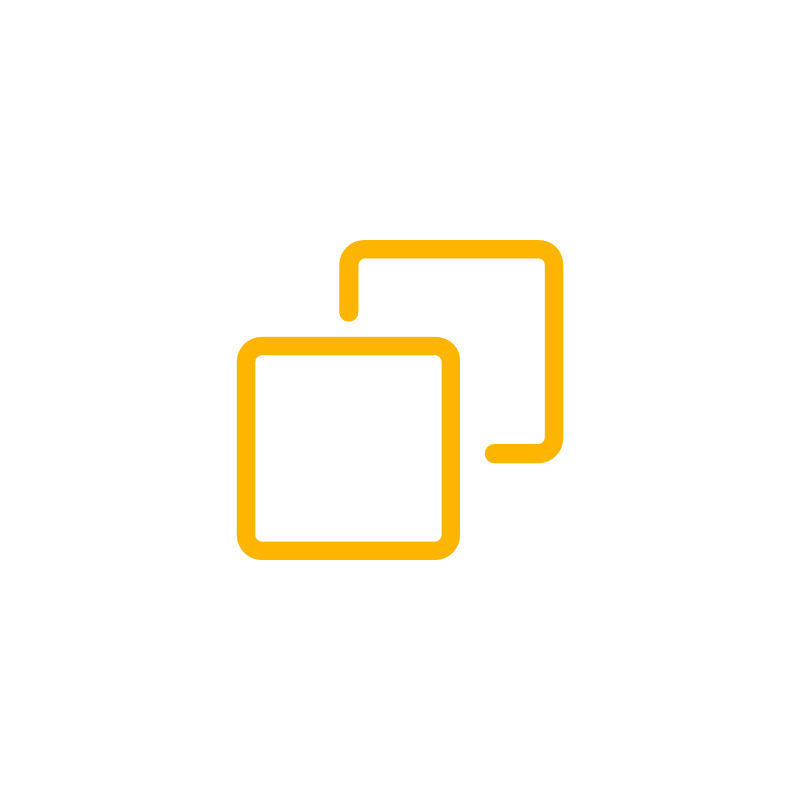 相同点
在这里输入你的正文，阐述与关键词标题相关的具体内容，若字数太多酌情先删减文案，再缩小字号。
不同点
在这里输入你的正文，阐述与关键词标题相关的具体内容，若字数太多酌情先删减文案，再缩小字号。
展示设计的结合
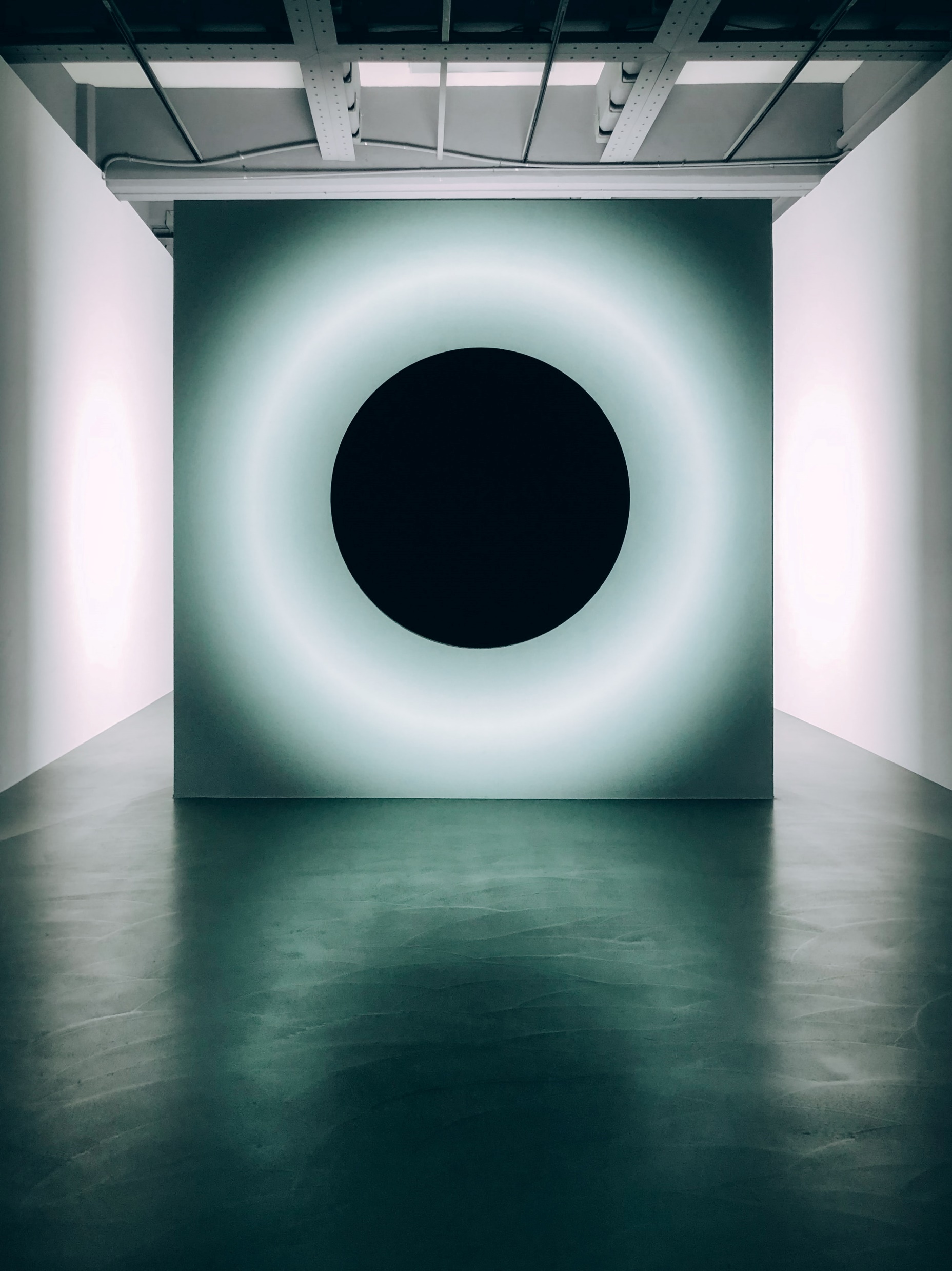 艺术与技术结合
在这里输入你的正文，阐述与关键词标题相关的具体内容，若字数太多酌情先删减文案，再缩小字号。
人文与科技结合
在这里输入你的正文，阐述与关键词标题相关的具体内容，若字数太多酌情先删减文案，再缩小字号。
展示设计的性质
01
新颖性
这里输入你的正文，阐述与关键词标题相关的具体内容，若字数太多酌情先删减文案，再缩小字号在这里输入你的正文，阐述与关键词标题相关的具体内容，若字数太多酌情先删减文案，再缩小字号
02
独特性
这里输入你的正文，阐述与关键词标题相关的具体内容，若字数太多酌情先删减文案，再缩小字号在这里输入你的正文，阐述与关键词标题相关的具体内容，若字数太多酌情先删减文案，再缩小字号
03
趣味性
这里输入你的正文，阐述与关键词标题相关的具体内容，若字数太多酌情先删减文案，再缩小字号在这里输入你的正文，阐述与关键词标题相关的具体内容，若字数太多酌情先删减文案，再缩小字号
展示设计的扩散
专业领域扩散
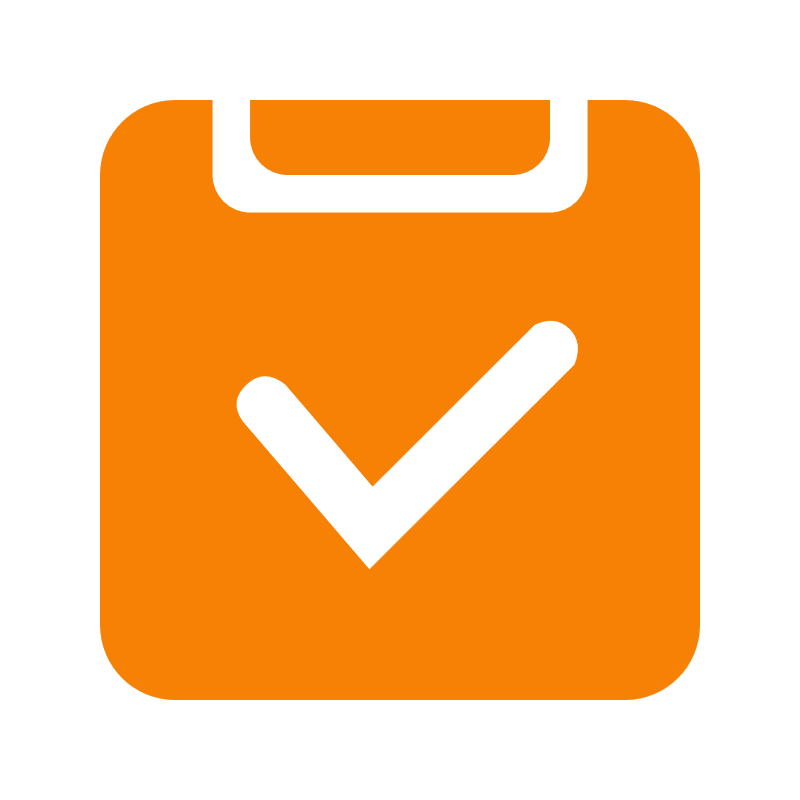 在这里输入你的正文，阐述与关键词标题相关的具体内容，若字数太多酌情先删减文案，再缩小字号在这里输入你的正文，阐述与关键词标题相关的具体内容，若字数太多酌情先删减文案，再缩小字号
人文领域扩散
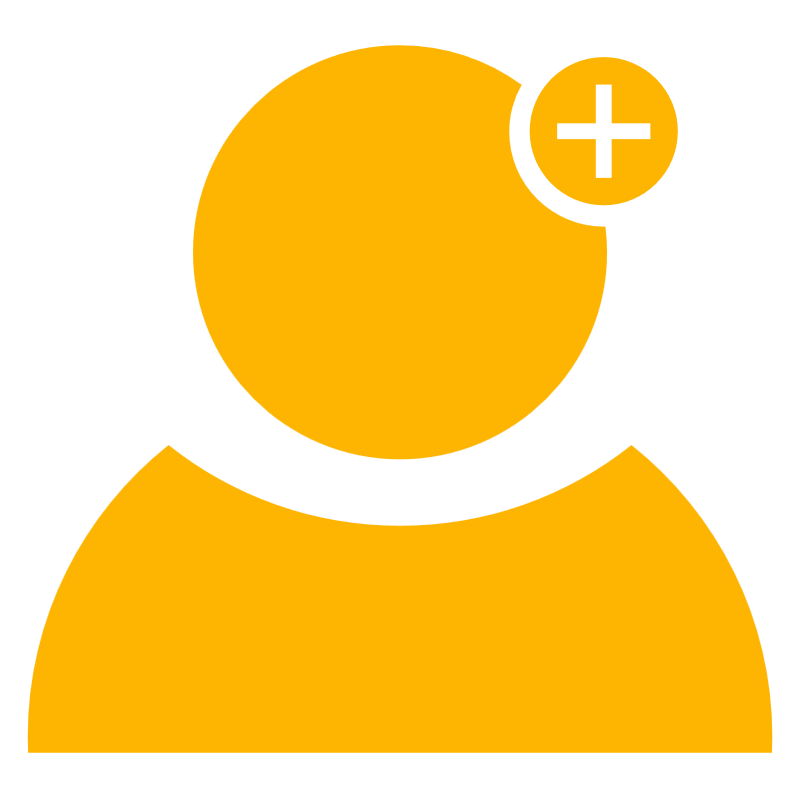 在这里输入你的正文，阐述与关键词标题相关的具体内容，若字数太多酌情先删减文案，再缩小字号在这里输入你的正文，阐述与关键词标题相关的具体内容，若字数太多酌情先删减文案，再缩小字号
展示设计的受众
学习型受众
观赏性受众
在这里输入你的正文，阐述与关键词标题相关的具体内容
在这里输入你的正文，阐述与关键词标题相关的具体内容
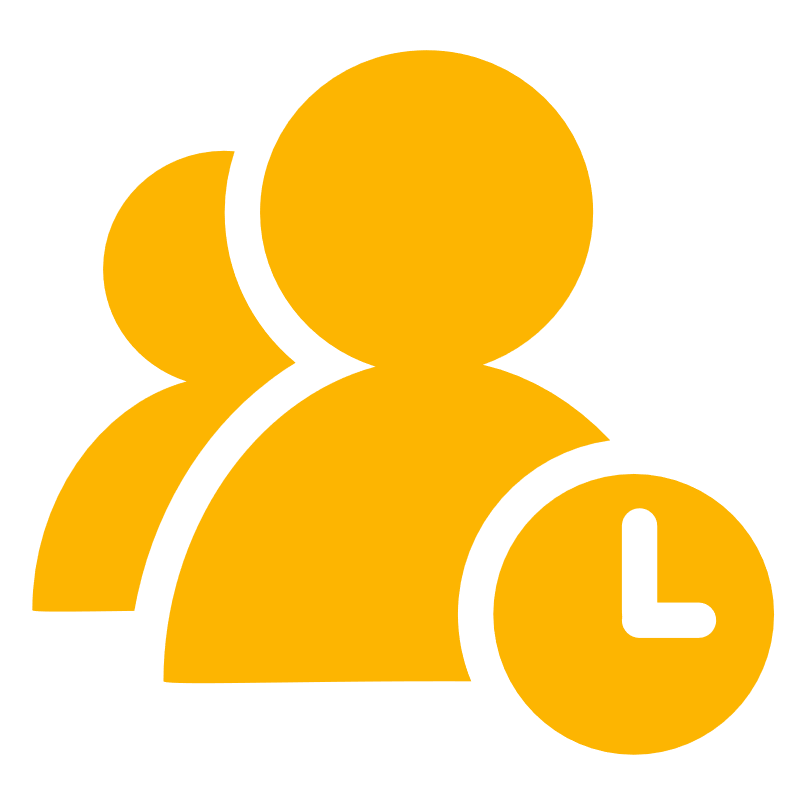 科研型受众
可感性受众
在这里输入你的正文，阐述与关键词标题相关的具体内容
在这里输入你的正文，阐述与关键词标题相关的具体内容
受众组成
购物型受众
典型性受众
在这里输入你的正文，阐述与关键词标题相关的具体内容
在这里输入你的正文，阐述与关键词标题相关的具体内容
PART THREE
展示设计任务
展示设计的根本目的
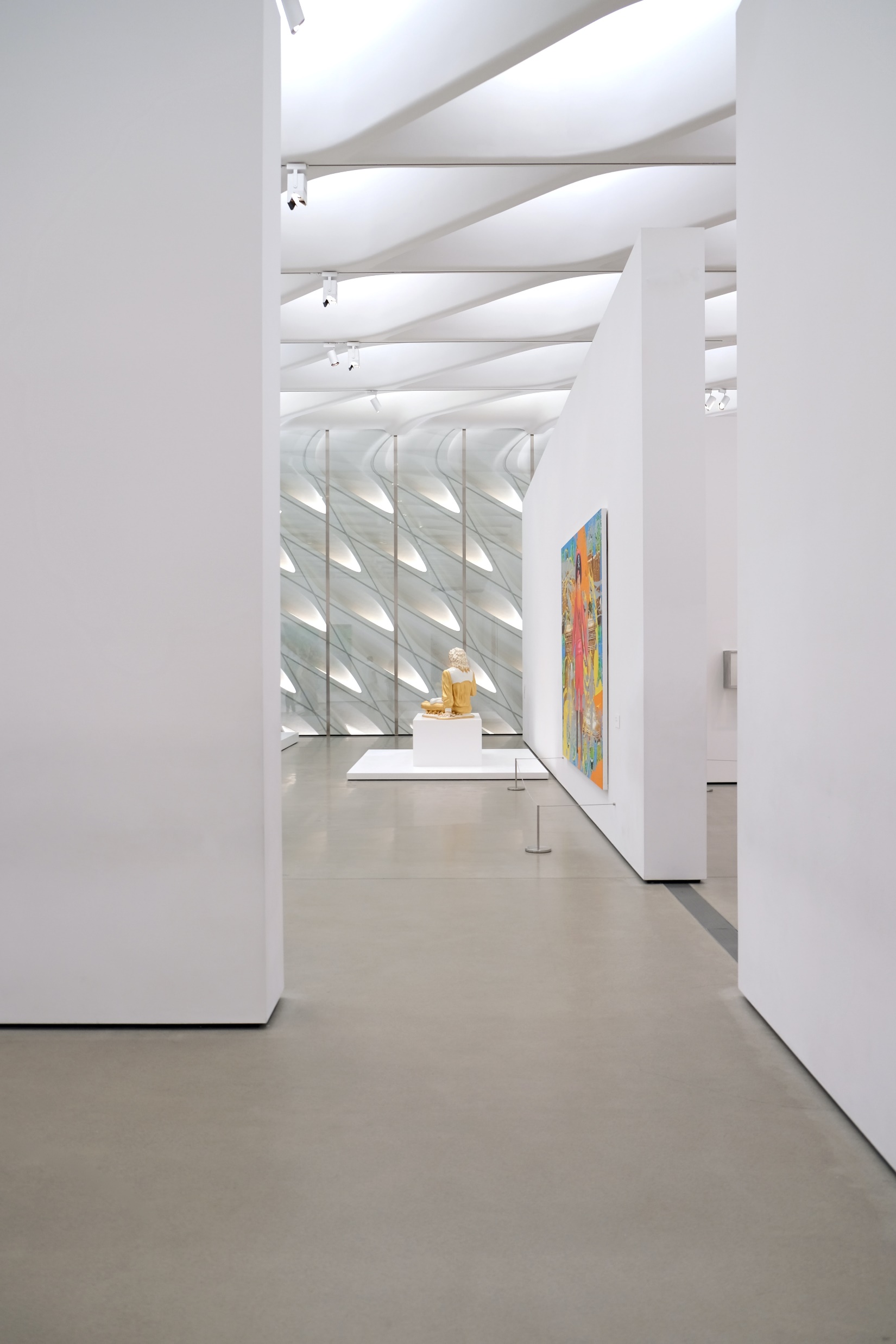 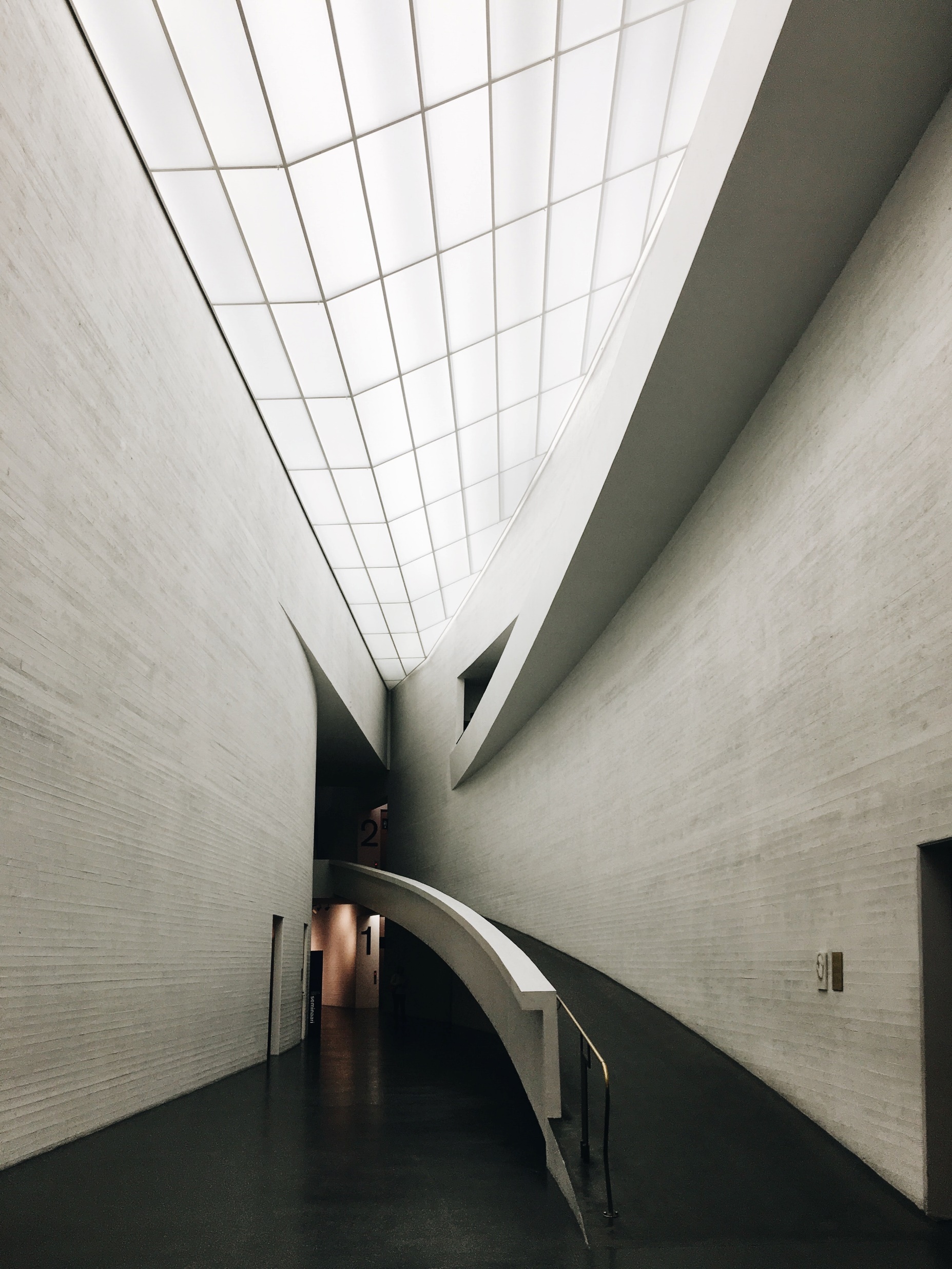 传递信息
推荐形象
在这里输入你的正文，阐述与关键词标题相关的具体内容，若字数太多酌情先删减文案，再缩小字号。灵活调整文本框宽度，保证行数和每行的字数协调，分段后可以加项目符号
在这里输入你的正文，阐述与关键词标题相关的具体内容，若字数太多酌情先删减文案，再缩小字号。灵活调整文本框宽度，保证行数和每行的字数协调，分段后可以加项目符号
展示设计的基本前提
人的
视觉
生理
在这里输入你的正文，阐述与关键词标题相关的具体内容，若字数太多酌情先删减文案，再缩小字号。灵活调整文本框宽度，保证行数和每行的字数协调，分段后可以加项目符号
人的
艺术
心理
在这里输入你的正文，阐述与关键词标题相关的具体内容，若字数太多酌情先删减文案，再缩小字号。灵活调整文本框宽度，保证行数和每行的字数协调，分段后可以加项目符号
展示设计的任务组织
职能任务
沟通任务
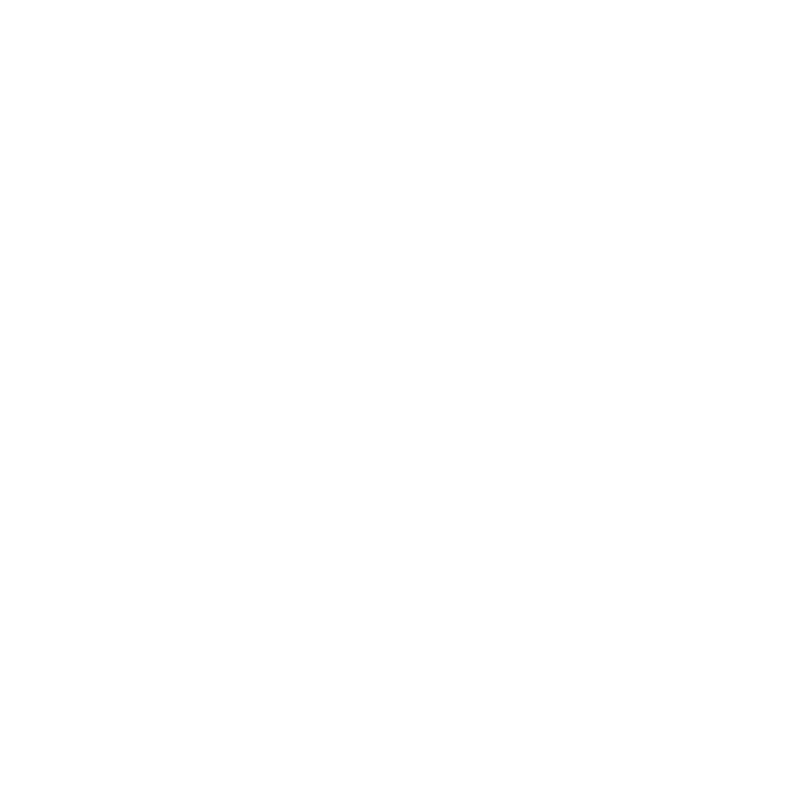 部门任务
任务
组织机构
管理任务
层级任务
激励任务
展示设计的任务要素
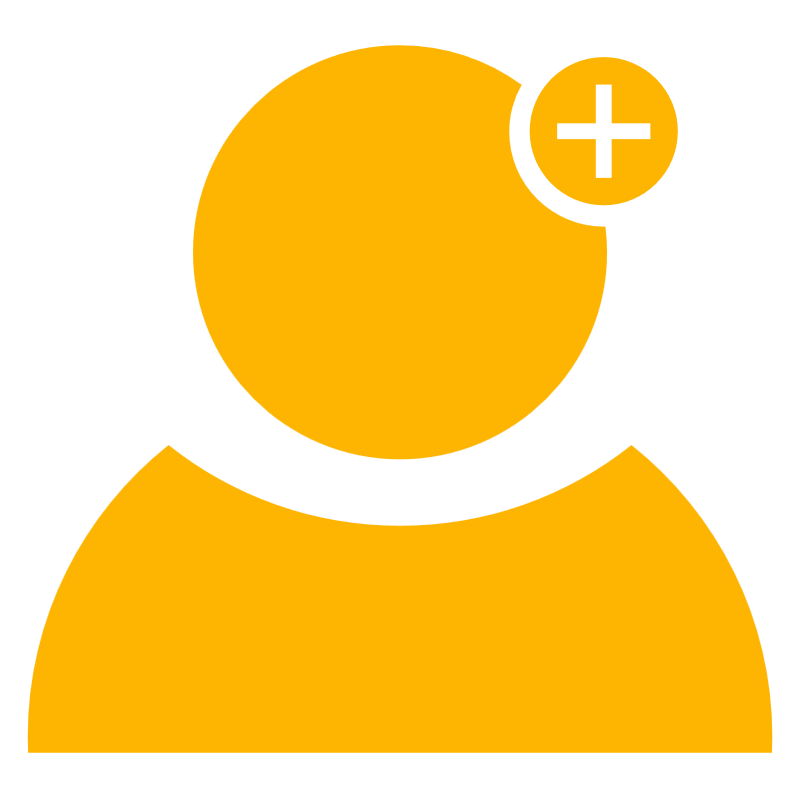 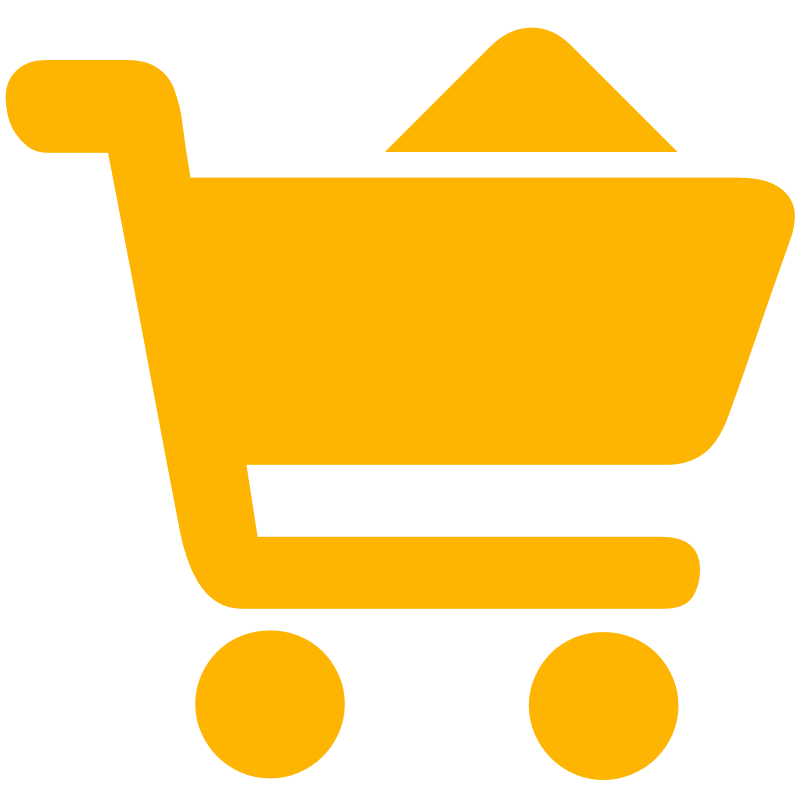 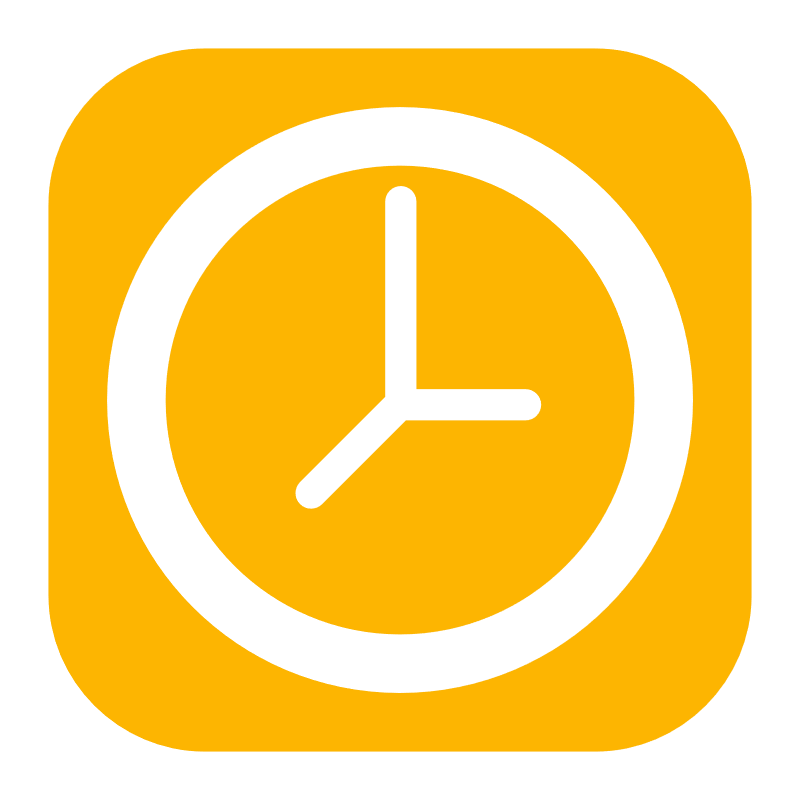 人
物
时
场
在这里输入你的正文，阐述与关键词标题相关的具体内容，若字数太多酌情先删减文案，再缩小字号
在这里输入你的正文，阐述与关键词标题相关的具体内容，若字数太多酌情先删减文案，再缩小字号
在这里输入你的正文，阐述与关键词标题相关的具体内容，若字数太多酌情先删减文案，再缩小字号
在这里输入你的正文，阐述与关键词标题相关的具体内容，若字数太多酌情先删减文案，再缩小字号
在这里输入你的正文，阐述与关键词标题相关的具体内容，若字数太多酌情先删减文案，再缩小字号
在这里输入你的正文，阐述与关键词标题相关的具体内容，若字数太多酌情先删减文案，再缩小字号
在这里输入你的正文，阐述与关键词标题相关的具体内容，若字数太多酌情先删减文案，再缩小字号
在这里输入你的正文，阐述与关键词标题相关的具体内容，若字数太多酌情先删减文案，再缩小字号
展示设计的具体任务
增加成交率
提高人流量
PART FOUR
展示设计发展
展示设计的空间动态化
三维动态表现
在这里输入你的正文，阐述与关键词标题相关的具体内容，若字数太多酌情先删减文案，再缩小字号。
视觉艺术暗示
在这里输入你的正文，阐述与关键词标题相关的具体内容，若字数太多酌情先删减文案，再缩小字号。
崭新技术表现
在这里输入你的正文，阐述与关键词标题相关的具体内容，若字数太多酌情先删减文案，再缩小字号。
展示设计的陈列情感化
以物示人
融入情感
赋予意义
激发诉求
在这里输入你的正文，阐述与关键词标题相关的具体内容，若字数太多酌情先删减文案，再缩小字号
在这里输入你的正文，阐述与关键词标题相关的具体内容，若字数太多酌情先删减文案，再缩小字号
在这里输入你的正文，阐述与关键词标题相关的具体内容，若字数太多酌情先删减文案，再缩小字号
在这里输入你的正文，阐述与关键词标题相关的具体内容，若字数太多酌情先删减文案，再缩小字号
展示设计的风格个性化
凸显个性
打破单调
层次细分
在这里输入你的正文，阐述与关键词标题相关的具体内容，若字数太多酌情先删减文案，再缩小字号
在这里输入你的正文，阐述与关键词标题相关的具体内容，若字数太多酌情先删减文案，再缩小字号
在这里输入你的正文，阐述与关键词标题相关的具体内容，若字数太多酌情先删减文案，再缩小字号
展示设计的生态绿色化
闭环型设计
B
在这里输入你的正文，阐述与关键词标题相关的具体内容，若字数太多酌情先删减文案，再缩小字号
可持续发展
A
在这里输入你的正文，阐述与关键词标题相关的具体内容，若字数太多酌情先删减文案，再缩小字号
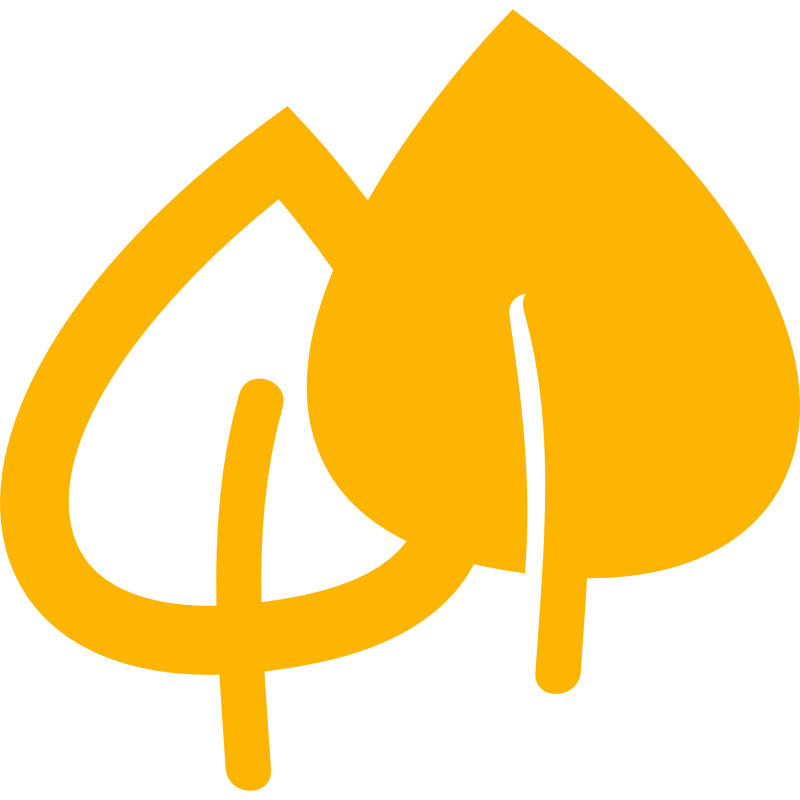 绿色设计
可拆卸回收
D
在这里输入你的正文，阐述与关键词标题相关的具体内容，若字数太多酌情先删减文案，再缩小字号
环保型材料
C
在这里输入你的正文，阐述与关键词标题相关的具体内容，若字数太多酌情先删减文案，再缩小字号
展示设计的功能人文化
功能表现人文化
在这里输入你的正文，阐述与关键词标题相关的具体内容，若字数太多酌情先删减文案，再缩小字号。
传播文化
人文特色
生活方式
民族传统
01
02
03
04
在这里输入你的正文，阐述与关键词标题相关的具体内容，若字数太多酌情先删减文案，再缩小字号。
在这里输入你的正文，阐述与关键词标题相关的具体内容，若字数太多酌情先删减文案，再缩小字号。
在这里输入你的正文，阐述与关键词标题相关的具体内容，若字数太多酌情先删减文案，再缩小字号。
在这里输入你的正文，阐述与关键词标题相关的具体内容，若字数太多酌情先删减文案，再缩小字号。
汇报结束
感谢你的聆听
汇报人：OfficePLUS